CREATIVE SOLUTIONS
Streamline your messaging with our in-house creative team
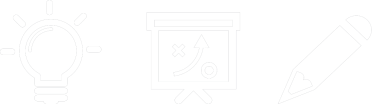 The way your business appears is only part of your brand’s message. Each piece of your marketing has an impact — logo, website, social media, ad campaigns — and it has to work together to leave an impression on consumers. Our team of designers and creative thinkers care as much about your success as you do. Our strategic marketing plans and creative will help you reach your best audience with memorable messaging and turn them into customers.
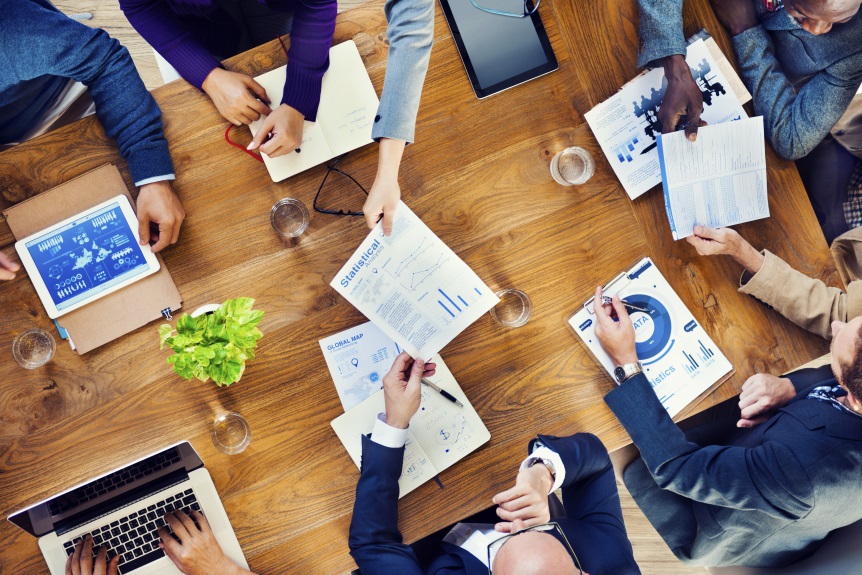 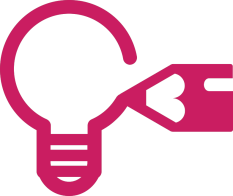 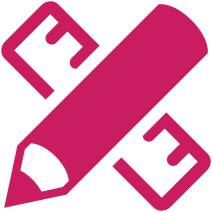 Ad CampaignArtwork
Logo Creation
CREATIVE SERVICES
Camera Ready (Static, HTML5, .jpg or .gif files only. Max file weight 30kb) – No Charge
Static Digital Ad Creation (1 Ad) – $50/ad
Animated Digital Ad Creation (1 Ad) – $99/ad
Static Digital Ad Bundle (4 Ads) – $150/ad set
Animated Digital Ad Bundle (4 Ads) – $250/ad set
Facebook Ad Creation (2 Ads) – $50/ad set
Email Creation (Responsive) – $150/email
Additional Ad Changes (Beyond 2) – $150/hour
Custom Video Slideshow (:15-:30 second) – $150/ea 
*minimum 3 ad units needed to run display campaign. (Typically 320x50, 300x250 & 728x90 or 300x600)
**flash files, including .fla and .swf are not acceptable and are no longer used in the digital ad space.
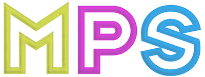